ELA 2024-Medigap
ELA (Care Plus Medigap)
Medigap es un seguro médico privado que complementa al Medicare Original
Debe tener la Parte A y la Parte B
Ayuda a pagar algunos costos de atención médica que Medicare Original no cubre
Medicare pagará su parte de las cantidades aprobadas por Medicare para los costos de atención médica cubiertos. 
Luego, la póliza Medigap pagará su parte. 
El asegurado paga una prima mensual por la póliza Medigap 
El asegurado paga la prima de la Parte B de Medicare
¿Qué es una póliza suplementaria o Medigap?
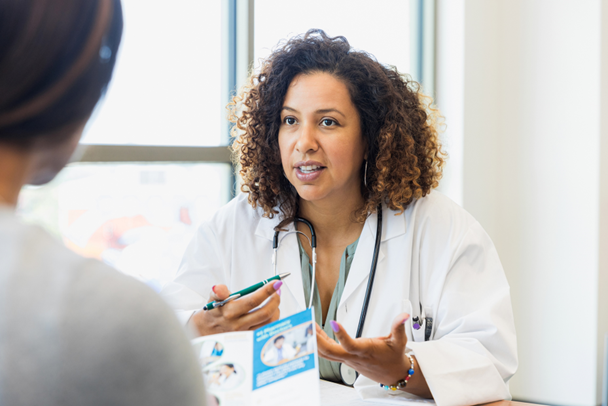 2
Care Plus Medigap, Plan C
El Modelo Plan C es el tipo de plan estandarizado de Medigap que se les ofrece a los retirados del ELA.

Este Modelo cubre:
COASEGURO DE  LA PARTE A Y COSTOS HSOPITALARIOS (hasta 365 días adicionales una vez agotado el beneficio de Medicare).
COASEGURO Y COPAGOS DE LA PARTE B
SANGRE (primeras 3 pintas)
COASEGURO ENFERMERIA ESPECIALIZADA
DEDUCIBLE DE LA PARTE A
DEDUCIBLE DE LA PARTE B
EMERGENCIAS DE VIAJE EN EL EXTRANJERO (hasta un máximo de $50,000)
3
Cubiertas Opcionales
Cubierta Dental
Seguro de Vida
Prima - $13 mensual
4